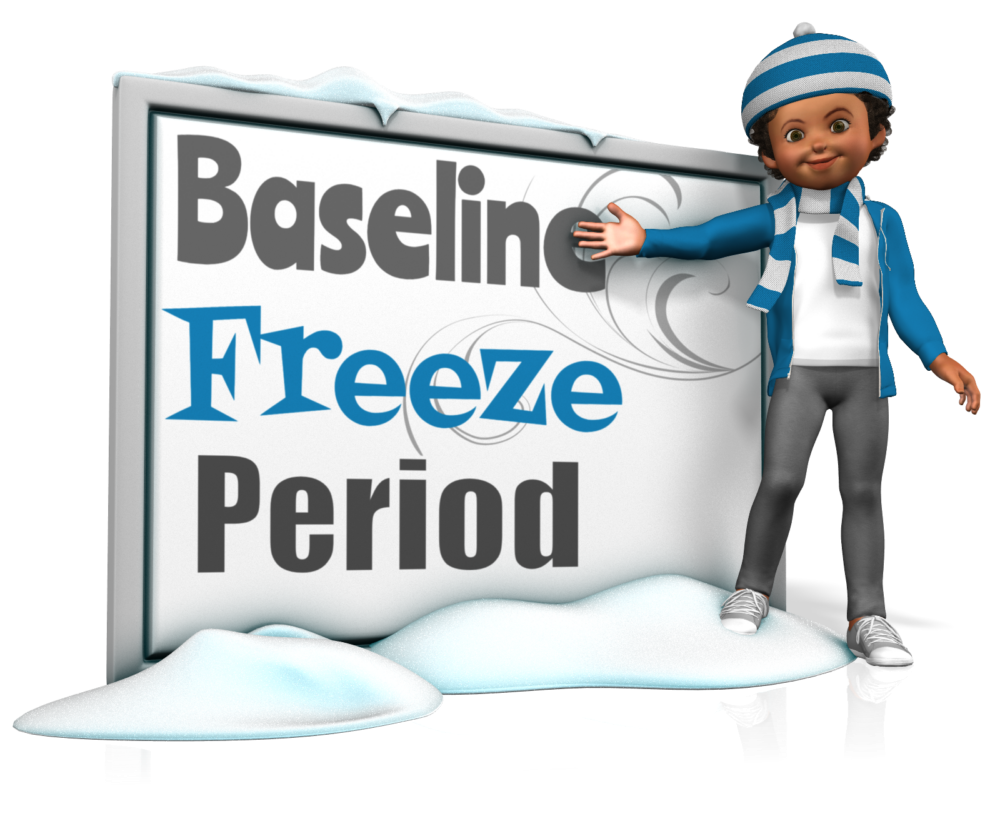 Snippet 6-1:  Baseline Freeze Period
U.S. Dept. of Energy
Office of Project Management (PM)
[Speaker Notes: This EVMS Training Snippet, sponsored by the United States Department of Energy’s Office of Project Management discusses the nature of the baseline freeze period and guidance for executing baseline changes during this time period.]
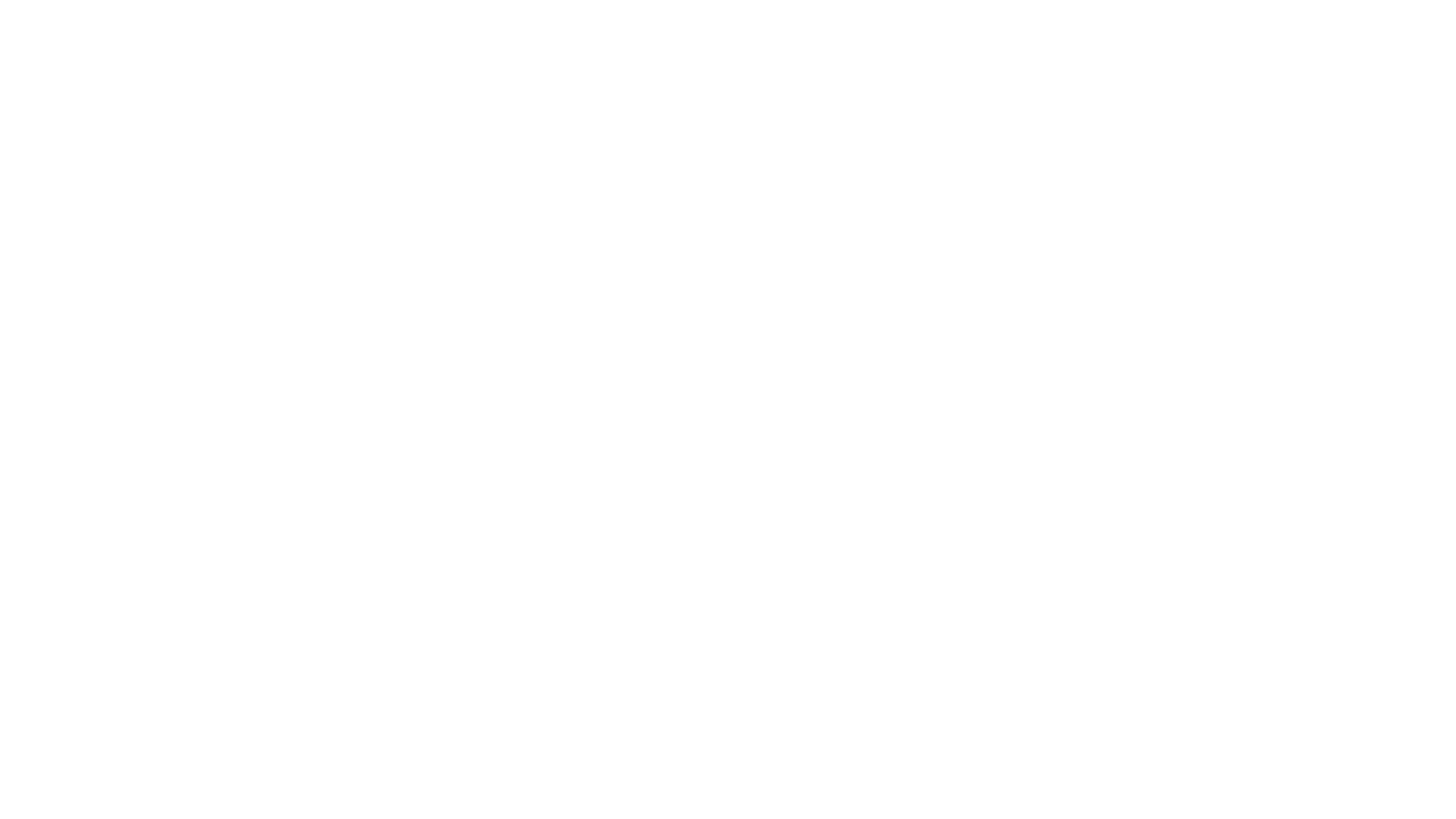 Baseline Freeze Period
“Freeze Period”:  A term which indicates a restrictive period for baseline changes.
2
[Speaker Notes: The performance measurement baseline, or PMB, represents the time phased plan against which performance is measured.  For this measurement to provide meaningful information which can be used for decision making, it must directly tie to the authorized scope of work and represent the current execution plan for the project.  Having a disciplined change control process helps to ensure that these goals are met.  

To achieve this, the Control Account Manager, or CAM, has the option to request approval from the Project Manager to change the scope, schedule, and/or budgets for their control accounts to improve integrity and accuracy.  However, when considering changes to the near-term baseline, defined as the current period, or month, and the next period, there is additional guidance needed in order to ensure a disciplined approach.

The definition of “Freeze Period” is a restrictive period for baseline changes.]
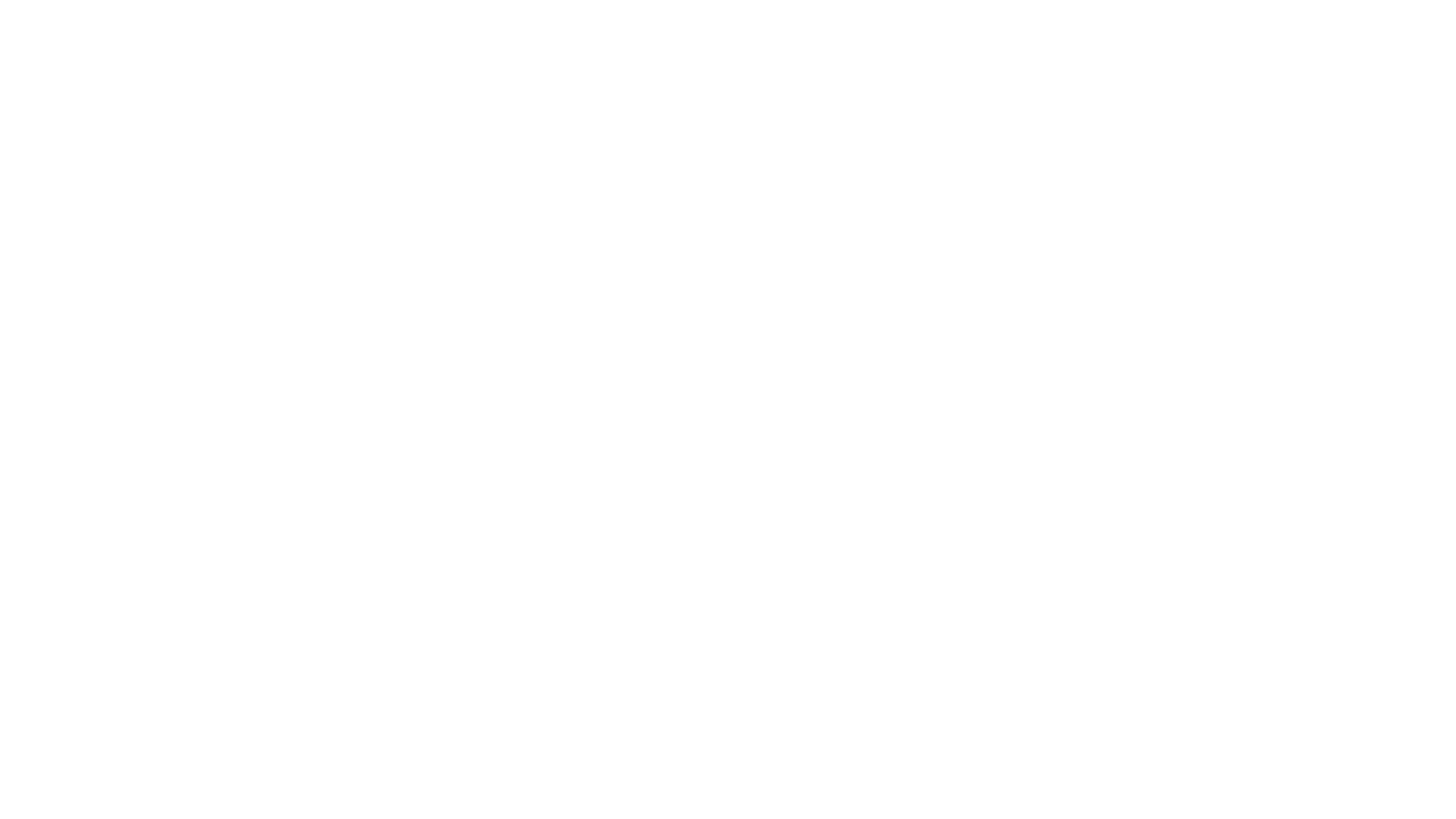 Baseline Freeze Period
“Freeze Period”:  A term which indicates a restrictive period for baseline changes.
The intent of the Freeze Period is to limit, or control, the baseline changes made in reaction to project performance.
3
[Speaker Notes: The intent of the Freeze Period is to limit, or control, the baseline changes made in reaction to project performance and to motivate a more forward focused change control system.]
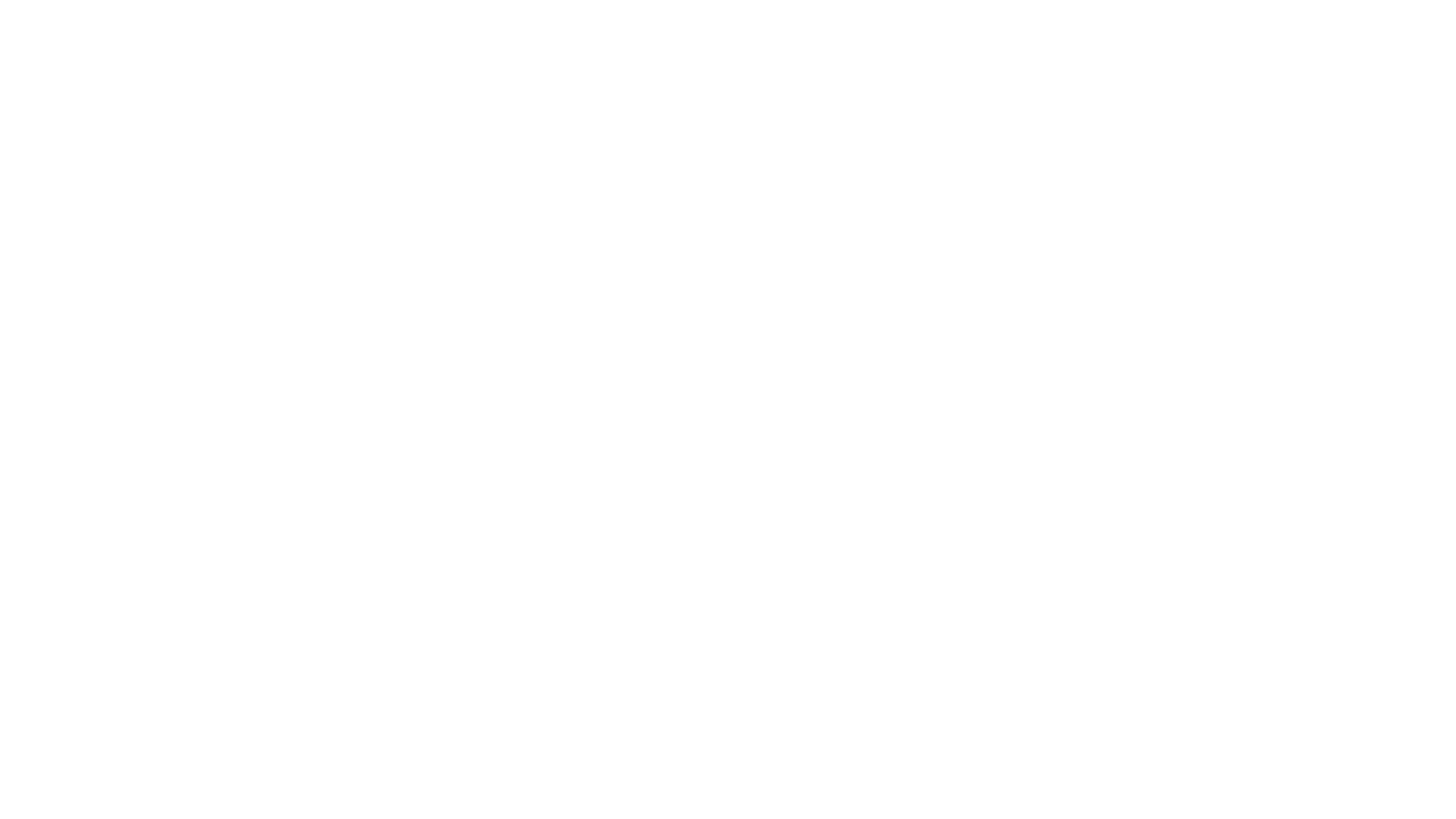 Baseline Freeze Period
“Freeze Period”:  A term which indicates a restrictive period for baseline changes.
The intent of the Freeze Period is to limit, or control, the baseline changes made in reaction to project performance.
Baseline changes may not be a method to mask variances.
4
[Speaker Notes: Baseline changes are highly restricted during the freeze period to maintain a stable and measurable work plan for ongoing work.  In other words, the freeze period restricts the ability to adjust the budget time phasing based on actual performance in an effort to mask variances.]
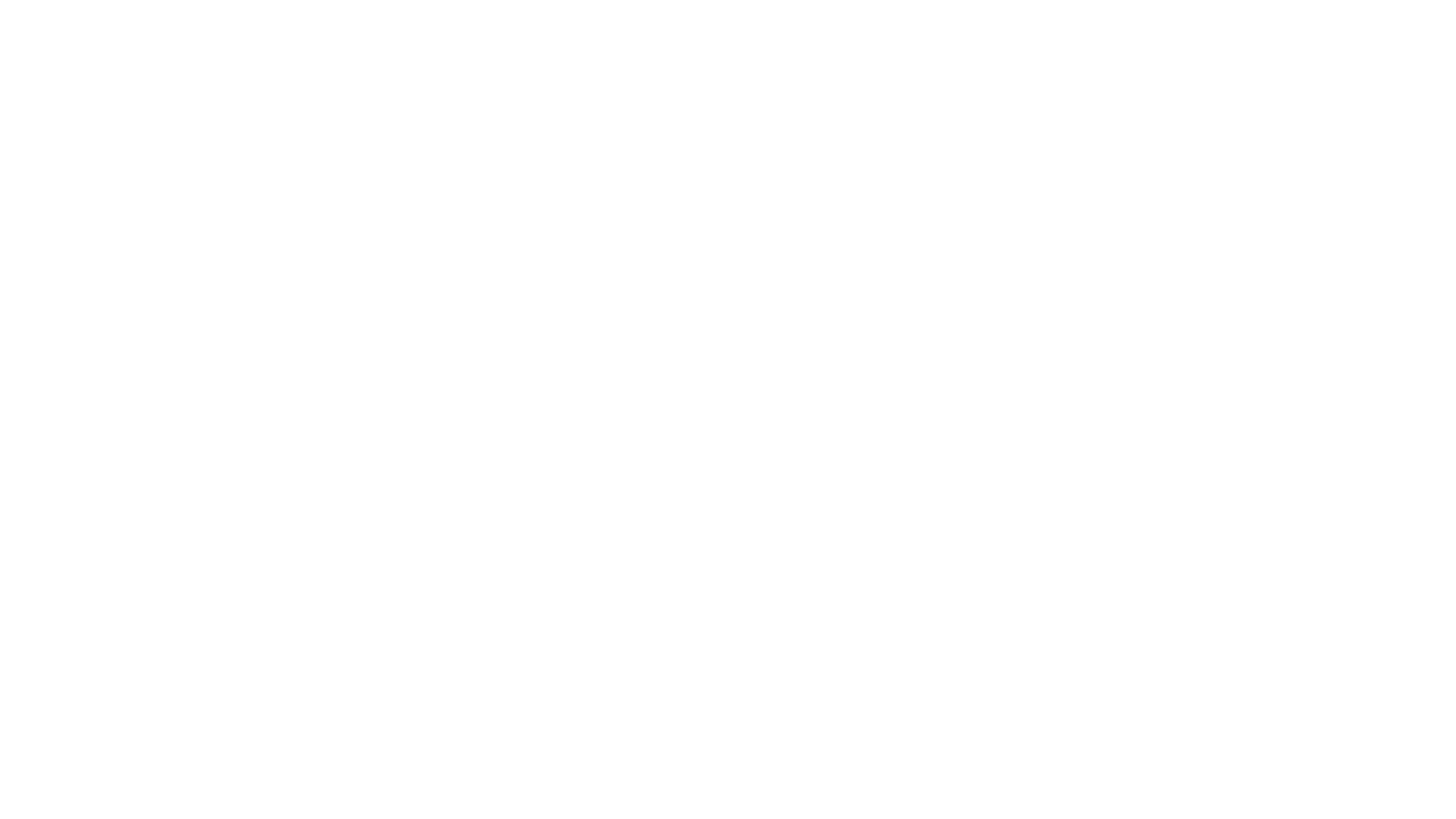 Baseline Freeze Period
“Freeze Period”:  A term which indicates a restrictive period for baseline changes.
The intent of the Freeze Period is to limit, or control, the baseline changes made in reaction to project performance.
Baseline changes may not be a method to mask variances.
Freeze Period is, at a minimum, the current period plus the next accounting period.
5
[Speaker Notes: Per DOE guidance, this freeze period is, at a minimum, the current accounting period plus the next accounting period.  Frequent, continuing, or unallowable adjustments to the baseline within the freeze period are suggestive of a poor plan and will result in the lack of insight into the true performance and progress of the project.  Repeated freeze period changes have the potential for actual cost misallocation and mischarging as well as misstating actual performance against the plan.]
Baseline Changes Restricted
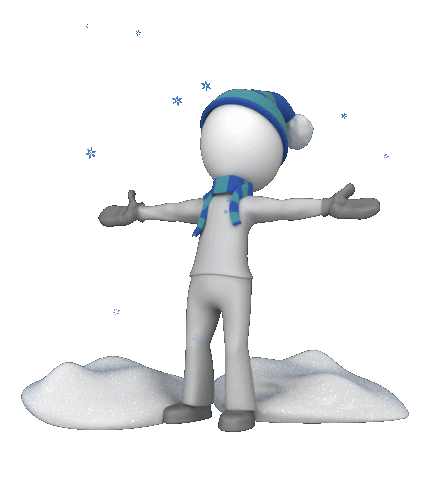 Mar
Feb
Oct
Nov
Dec
Jan
Prior Period (Time Now -1)
Earlier Periods (Time Now -2…n)
Future Periods (Time Now +3…n)
Future Periods (Time Now +2…n)
Current Period (Time Now)
Next Period (Time Now +1)
Planning Period (GL 28 & 29)
Retroactive Change Period (GL 30)
Freeze Period (GL 28 & 29)
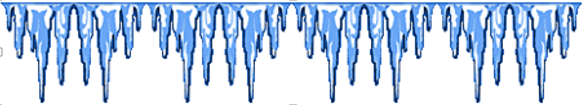 6
[Speaker Notes: The freeze period is depicted in this graphic as the orange section spanning the months of December and January.  The months which comprise the freeze period are always depicted using the accounting calendar.  The month beginning after the freeze period is called the “Planning Period”, signifying that normal, less restrictive, baseline change control is in effect.

Let’s look at some of the changes which are allowed during the Freeze Period.]
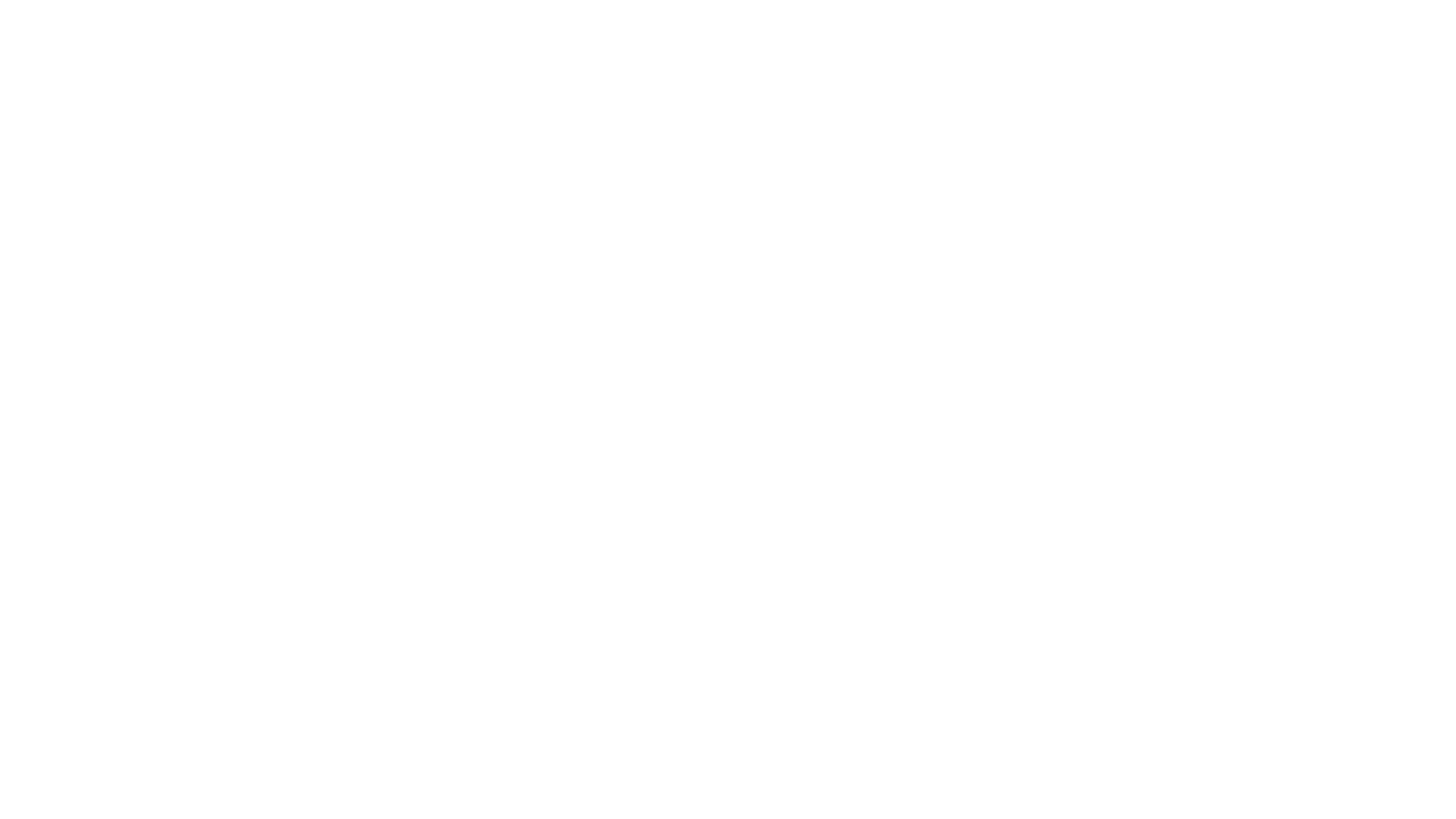 Allowed Changes During Freeze Period
Routine Accounting Changes (ACWP Only) such as Accrual Reversals
Dec
Jan
Current Period (Time Now)
Next Period (Time Now +1)
Freeze Period (GL 28 & 29)
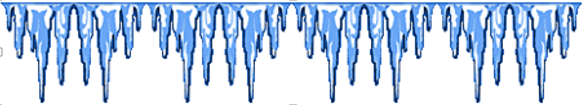 7
[Speaker Notes: The first primary allowance is for routine accounting changes.  Because these are changes related to the accounting and other related systems, such as accruals and timekeeping, changes under this category are limited to changing the ACWP.  All changes to cumulative data, even if the corrections are for prior accounting periods, are made in the current period of the EVM data and reported in the Current Month ACWP column in the IPMR Formats 1 and 2, and explained in Format 5.]
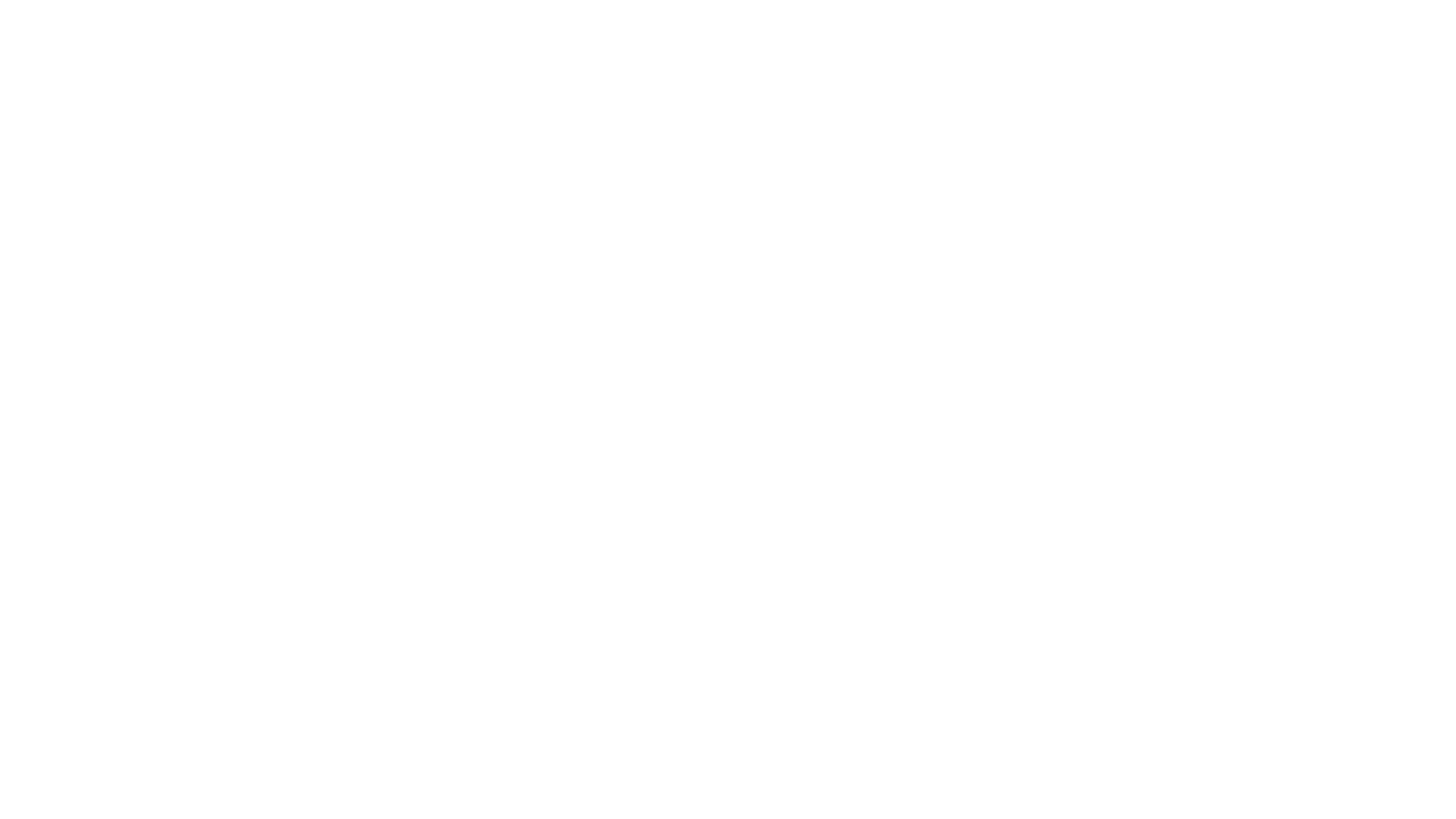 Allowed Changes During Freeze Period
Routine Accounting Changes (ACWP Only) such as Accrual Reversals
Customer approved changes; i.e., Definitization of previously awarded work or newly authorized work;
Dec
Jan
Current Period (Time Now)
Next Period (Time Now +1)
Freeze Period (GL 28 & 29)
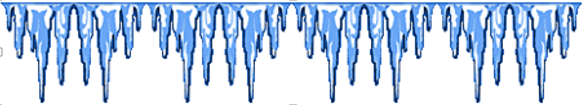 8
[Speaker Notes: In some circumstances, changes approved by the customer are made in the current period budgets.  This may include negotiations of previously authorized effort that is definitized with a change in the contract value, but this also includes newly authorized work that must begin immediately.]
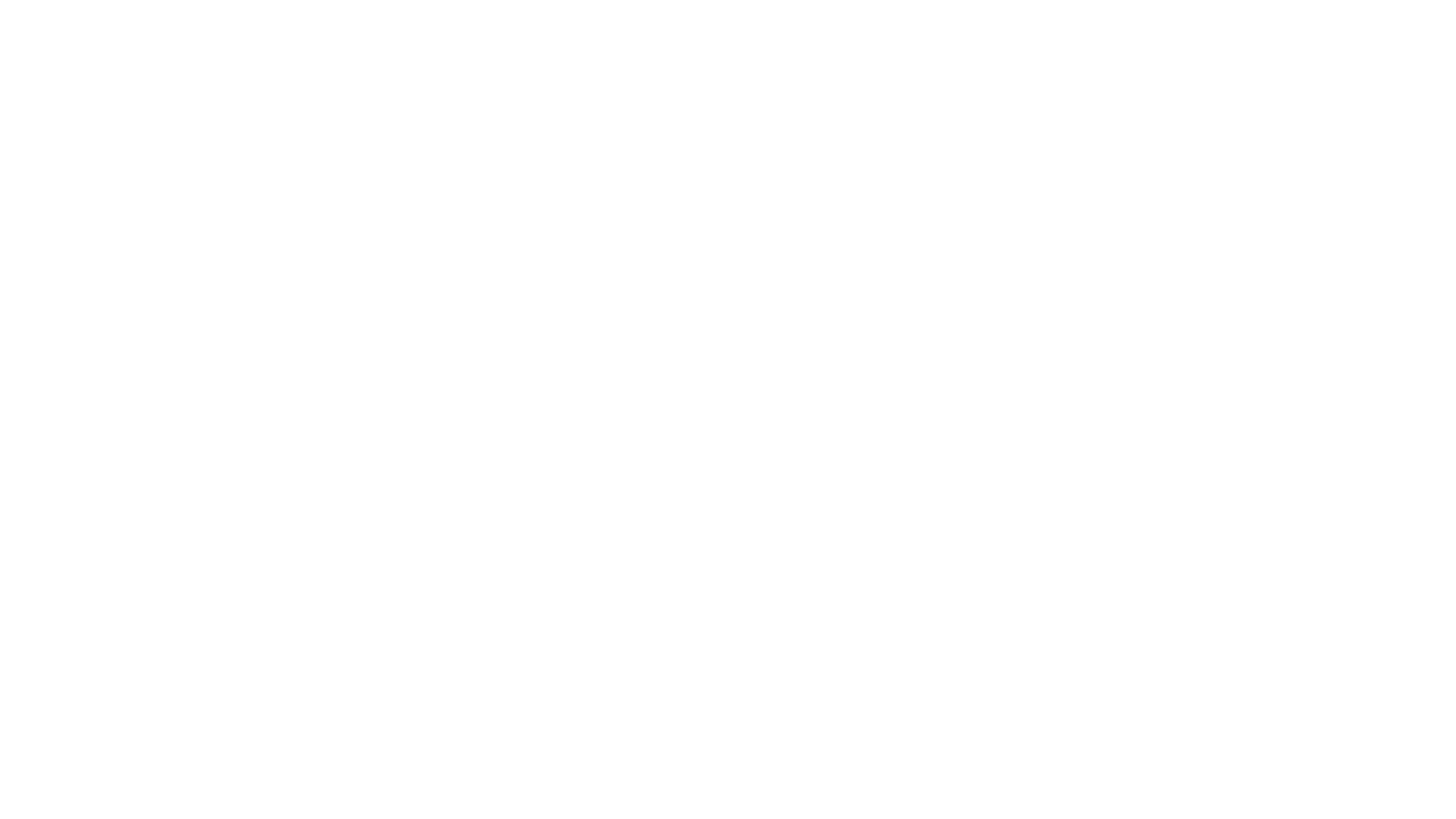 Allowed Changes During Freeze Period
Routine Accounting Changes (ACWP Only) such as Accrual Reversals
Customer approved changes; i.e., Definitization of previously awarded work or newly authorized work;
Distribution of Undistributed Budget
Dec
Jan
Current Period (Time Now)
Next Period (Time Now +1)
Freeze Period (GL 28 & 29)
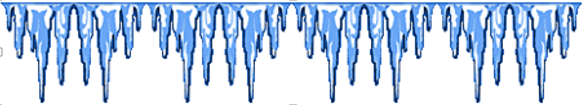 9
[Speaker Notes: Undistributed Budget, or UB, is budget set aside for authorized scope which has not yet been distributed to control accounts.  UB is considered a temporary holding account for scope and budget.  As the baseline changes are authorized by the Project Manager, this scope and budget is transferred to the appropriate control account.  These movements may take place within the freeze period.]
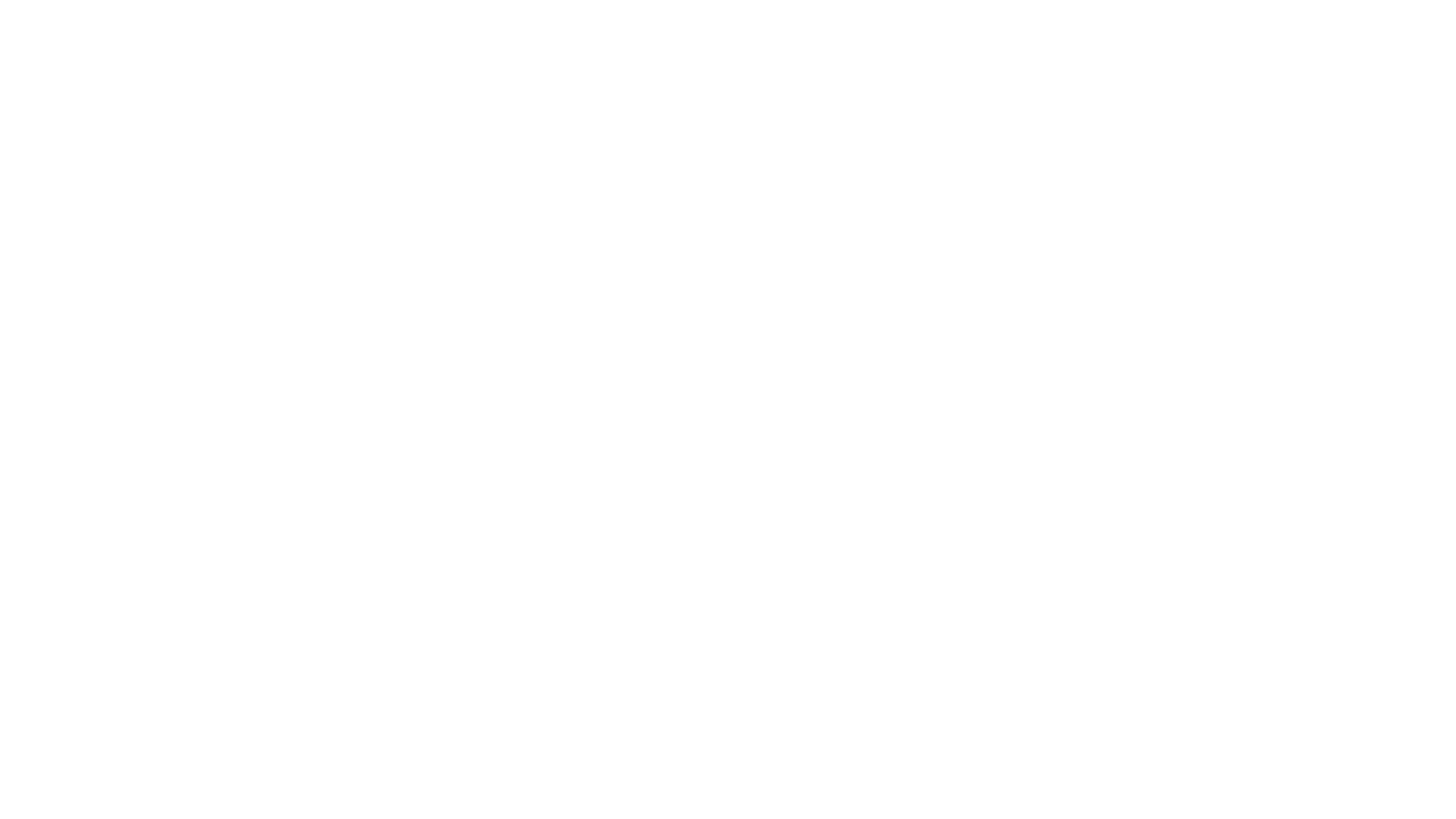 Allowed Changes During Freeze Period
Routine Accounting Changes (ACWP Only) such as Accrual Reversals
Customer approved changes; i.e., Definitization of previously awarded work or newly authorized work;
Distribution of Undistributed Budget
Work Scope changes budgeted from Management Reserve
Dec
Jan
Current Period (Time Now)
Next Period (Time Now +1)
Freeze Period (GL 28 & 29)
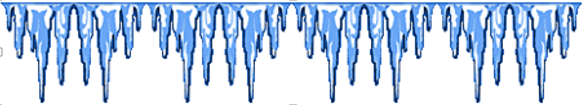 10
[Speaker Notes: Like UB, Management Reserve, or MR, is a holding account for budget.  However, unlike UB, the MR budget has no scope assigned to it.  When additional scope is transferred to control accounts that is not associated with a change in the contract’s budget or authorized scope, the source of that budget is MR.  While it is preferred that a change control program identifies scope and budget changes outside the freeze period, it is permissible to make freeze period changes if that work scope needs to begin in the freeze period.]
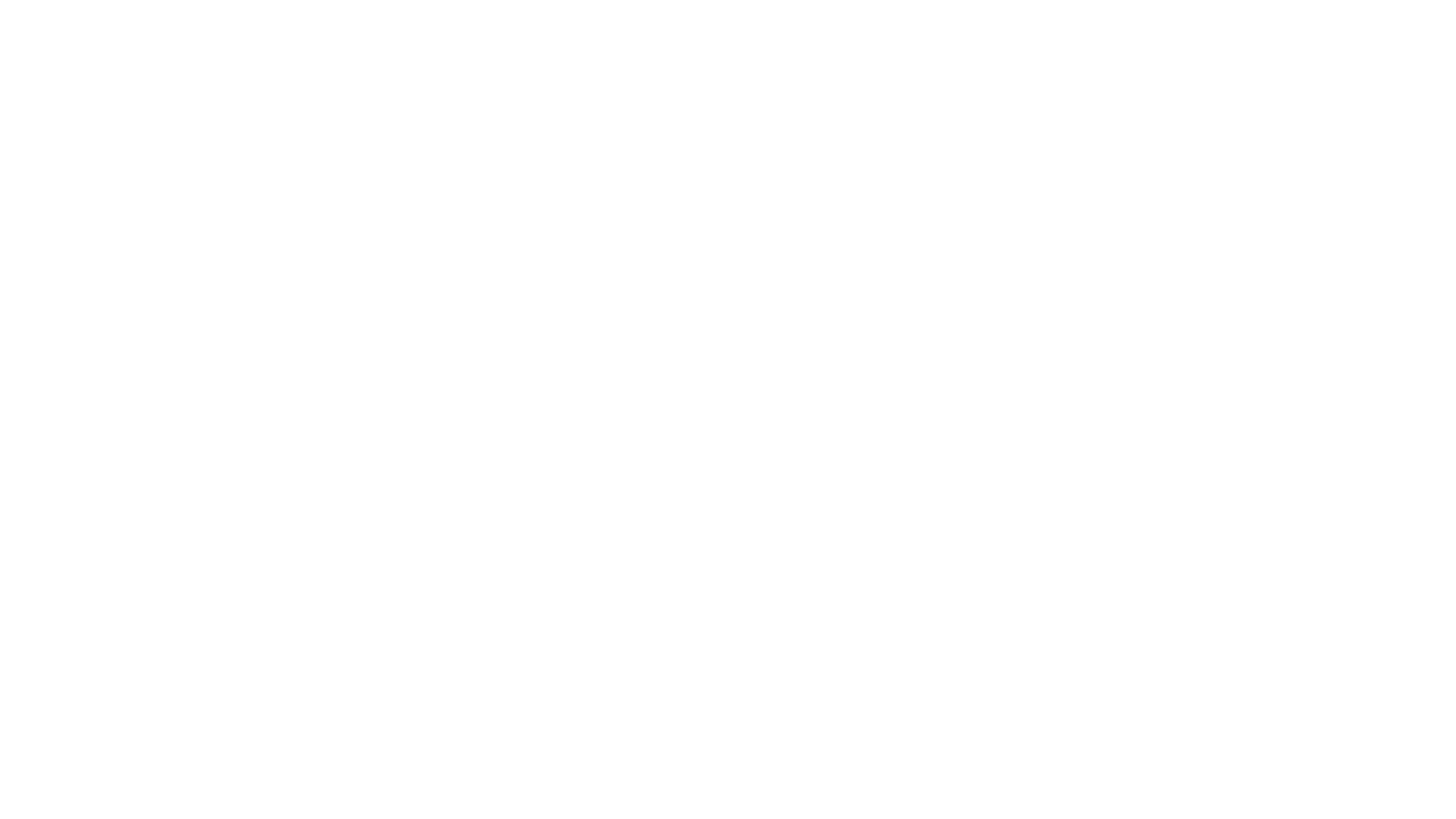 Allowed Changes During Freeze Period
Routine Accounting Changes (ACWP Only) such as Accrual Reversals
Customer approved changes; i.e., Definitization of previously awarded work or newly authorized work;
Distribution of Undistributed Budget
Work Scope changes budgeted from Management Reserve
Correction of Errors
Dec
Jan
Current Period (Time Now)
Next Period (Time Now +1)
Freeze Period (GL 28 & 29)
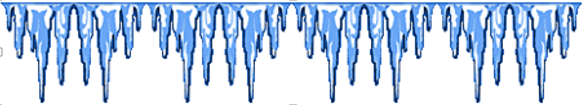 11
[Speaker Notes: Errors that are discovered in Earned Value data need to be corrected promptly.  If the error is in previously reported or current period data, these adjustments are reflected in the current period of Formats 1 and 2 and explained in Format 5.  There can be a broad range of reasons that qualify as errors, however poor planning or significant variances do not qualify.]
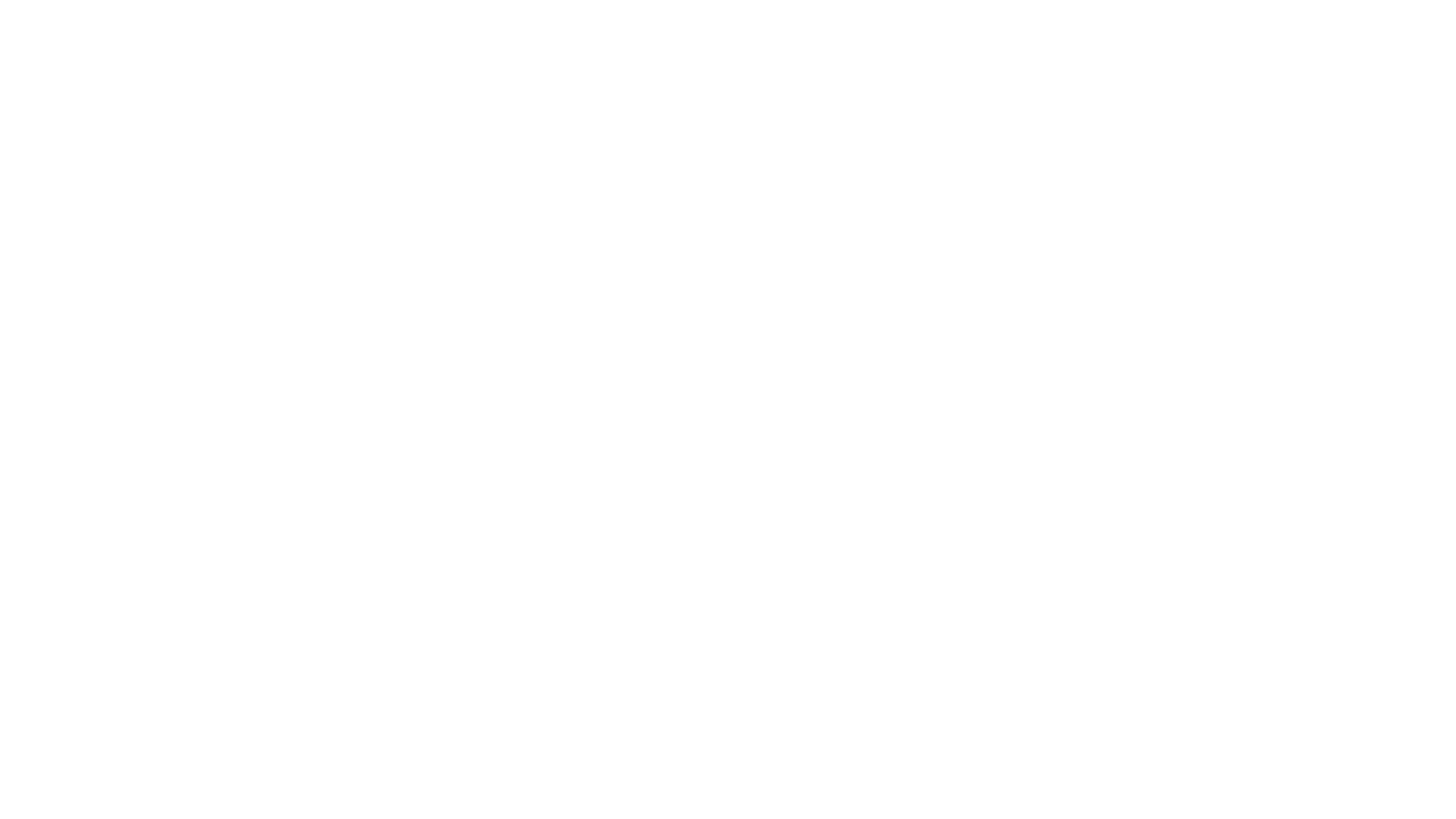 Allowed Changes During Freeze Period
Routine Accounting Changes (ACWP Only) such as Accrual Reversals
Customer approved changes; i.e., Definitization of previously awarded work or newly authorized work;
Distribution of Undistributed Budget
Work Scope changes budgeted from Management Reserve
Correction of Errors
Emergent safety or emergency issues, recognized by DOE
Dec
Jan
Current Period (Time Now)
Next Period (Time Now +1)
Freeze Period (GL 28 & 29)
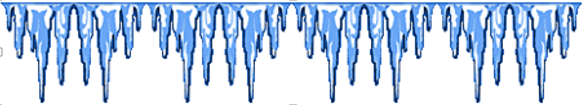 12
[Speaker Notes: During the execution of work scope, there may be safety or emergency  situations which require immediate action regardless of documented authorization or eventual source of budget.  These “emergent” issues may begin immediately, with coordination of the DOE.  Associated change documentation should be initiated and implemented on an “as soon as possible” basis.]
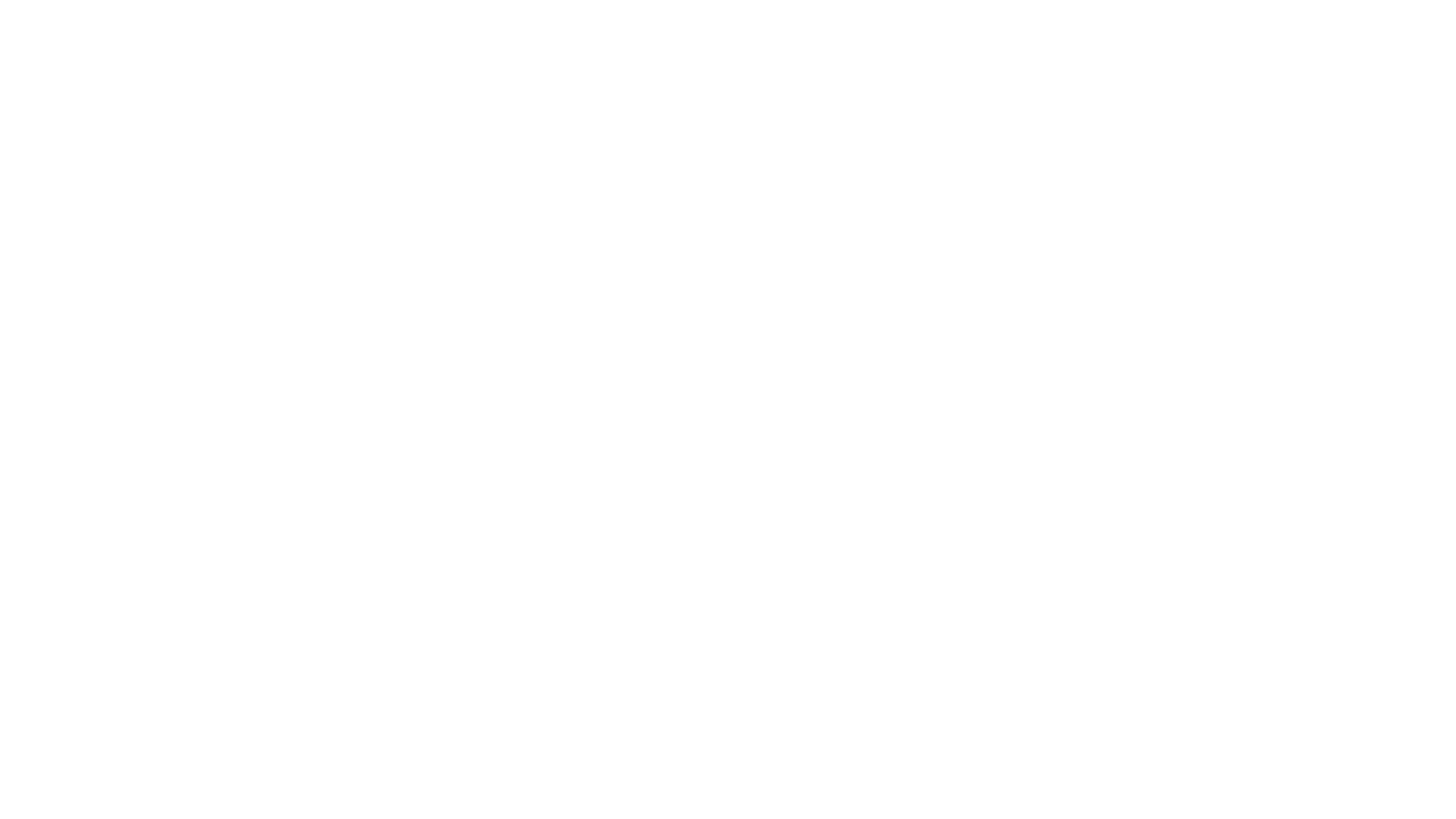 Allowed Changes During Freeze Period
Routine Accounting Changes (ACWP Only) such as Accrual Reversals
Customer approved changes; i.e., Definitization of previously awarded work or newly authorized work;
Distribution of Undistributed Budget
Work Scope changes budgeted from Management Reserve
Correction of Errors
Emergent safety or emergency issues, recognized by DOE
Routine Rate Adjustments (does not impact Baseline)
Dec
Jan
Current Period (Time Now)
Next Period (Time Now +1)
Freeze Period (GL 28 & 29)
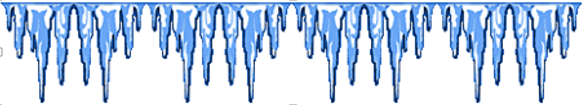 13
[Speaker Notes: Often adjustments to direct and indirect rates are made which have impact to previous recorded and/or current period actual costs.  Adjustments resulting from changes to prior periods are recorded in the Current Period column of the Formats 1 and 2, plus they are explained in Format 5.  Like the first bullet, rate adjustments only impact current period ACWP; freeze period and prior period budgets, like BCWS and BCWP, are never impacted by routine rate adjustments.]
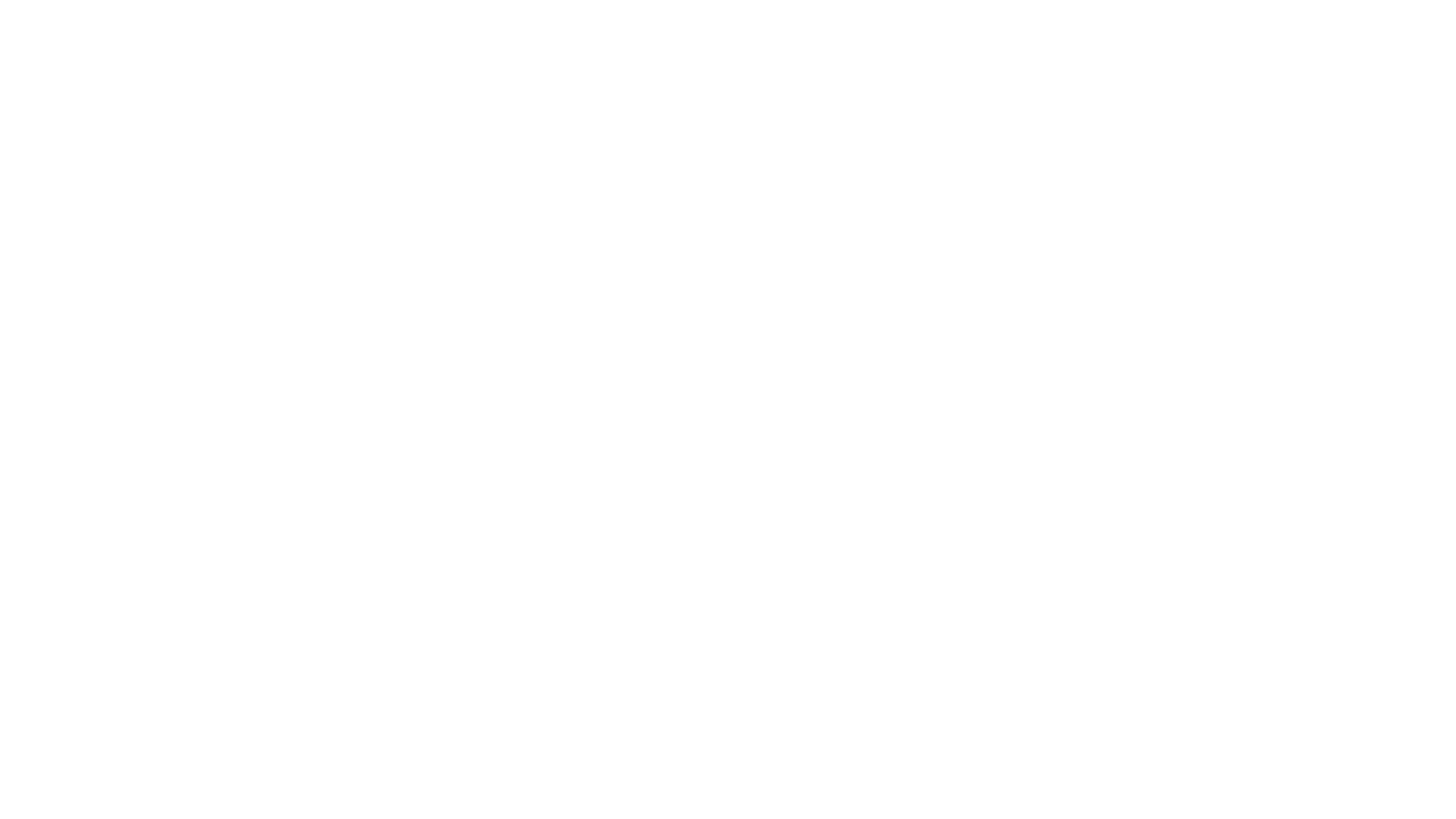 Allowed Changes During Freeze Period
Routine Accounting Changes (ACWP Only) such as Accrual Reversals
Customer approved changes; i.e., Definitization of previously awarded work or newly authorized work;
Distribution of Undistributed Budget
Work Scope changes budgeted from Management Reserve
Correction of Errors
Emergent safety or emergency issues, recognized by DOE
Routine Rate Adjustments (does not impact Baseline)
Replanning of LOE Work Packages with little cumulative ACWP
Dec
Jan
Current Period (Time Now)
Next Period (Time Now +1)
Freeze Period (GL 28 & 29)
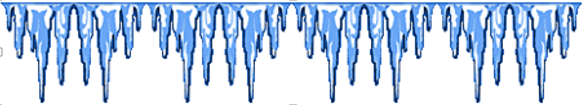 14
[Speaker Notes: Level of Effort, or LOE, work packages earn their value, or BCWP, simply by the passage of time.  Therefore, the reporting of BCWP may not necessarily mean that the work in the LOE work package has actually started.  The only measure of whether an LOE work package has begun is the reporting of ACWP.  In the cases where an LOE work package has cumulative BCWS and BCWP reported, but very little or zero reported ACWP, it is permissible to replan that work package in the Freeze Period.]
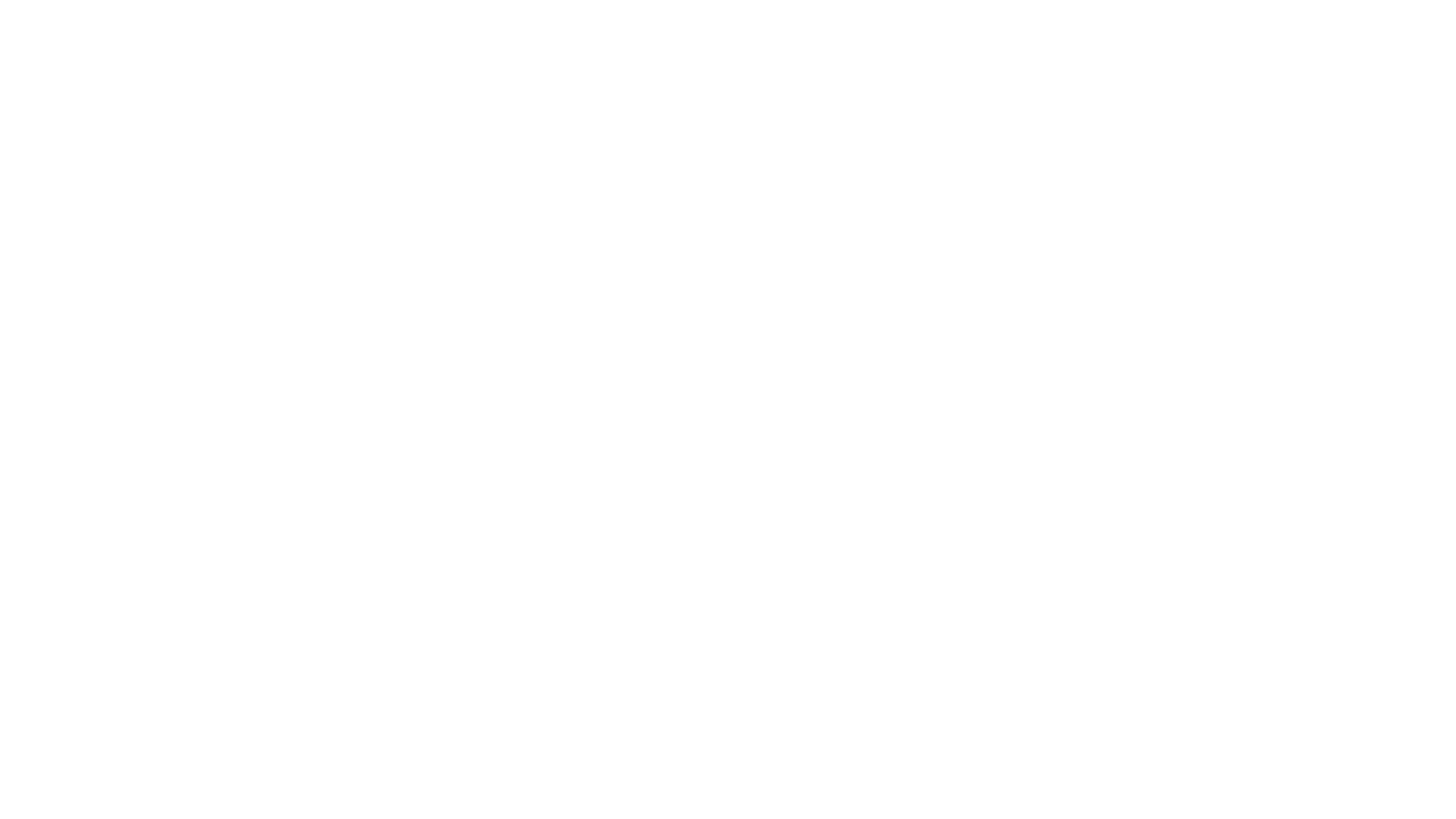 Retroactive Changes Are Restricted
Mar
Feb
Oct
Dec
Nov
Jan
Prior Period (Time Now -1)
Earlier Periods (Time Now -2…n)
Future Periods (Time Now +3…n)
Future Periods (Time Now +2…n)
Current Period (Time Now)
Next Period (Time Now +1)
Planning Period (GL 28 & 29)
Retroactive Change Period (GL 30)
Freeze Period (GL 28 & 29)
Correction of Errors
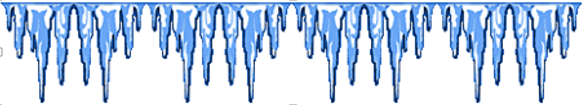 15
[Speaker Notes: Questions often arise regarding the allowability to make changes to data in the periods preceding the current month, in other words, true retroactive changes.  As mentioned before, any changes to the data in prior periods are recorded in the EVM reports as current period changes and discussed in Format 5.  
These changes are generally limited to correction of errors, including accruals reversals and timecard adjustments;]
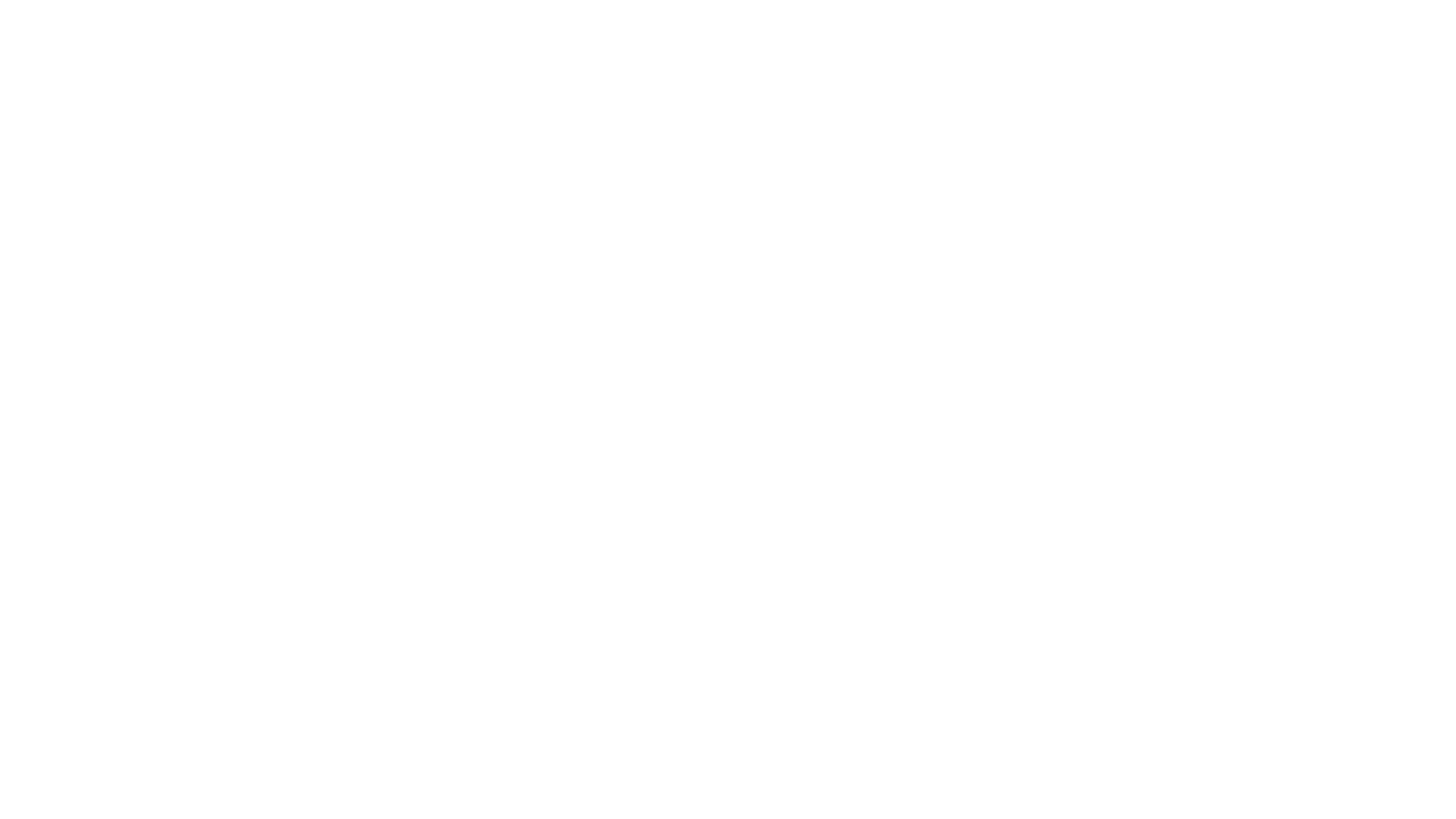 Retroactive Changes Are Restricted
Mar
Feb
Oct
Dec
Nov
Jan
Prior Period (Time Now -1)
Earlier Periods (Time Now -2…n)
Future Periods (Time Now +3…n)
Future Periods (Time Now +2…n)
Current Period (Time Now)
Next Period (Time Now +1)
Planning Period (GL 28 & 29)
Retroactive Change Period (GL 30)
Freeze Period (GL 28 & 29)
Correction of Errors
Routine Accounting Adjustments
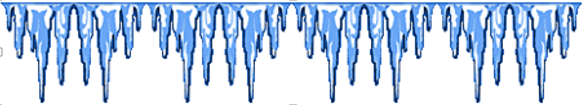 16
[Speaker Notes: Any routine accounting adjustments to ACWP, including retroactive rate adjustments;]
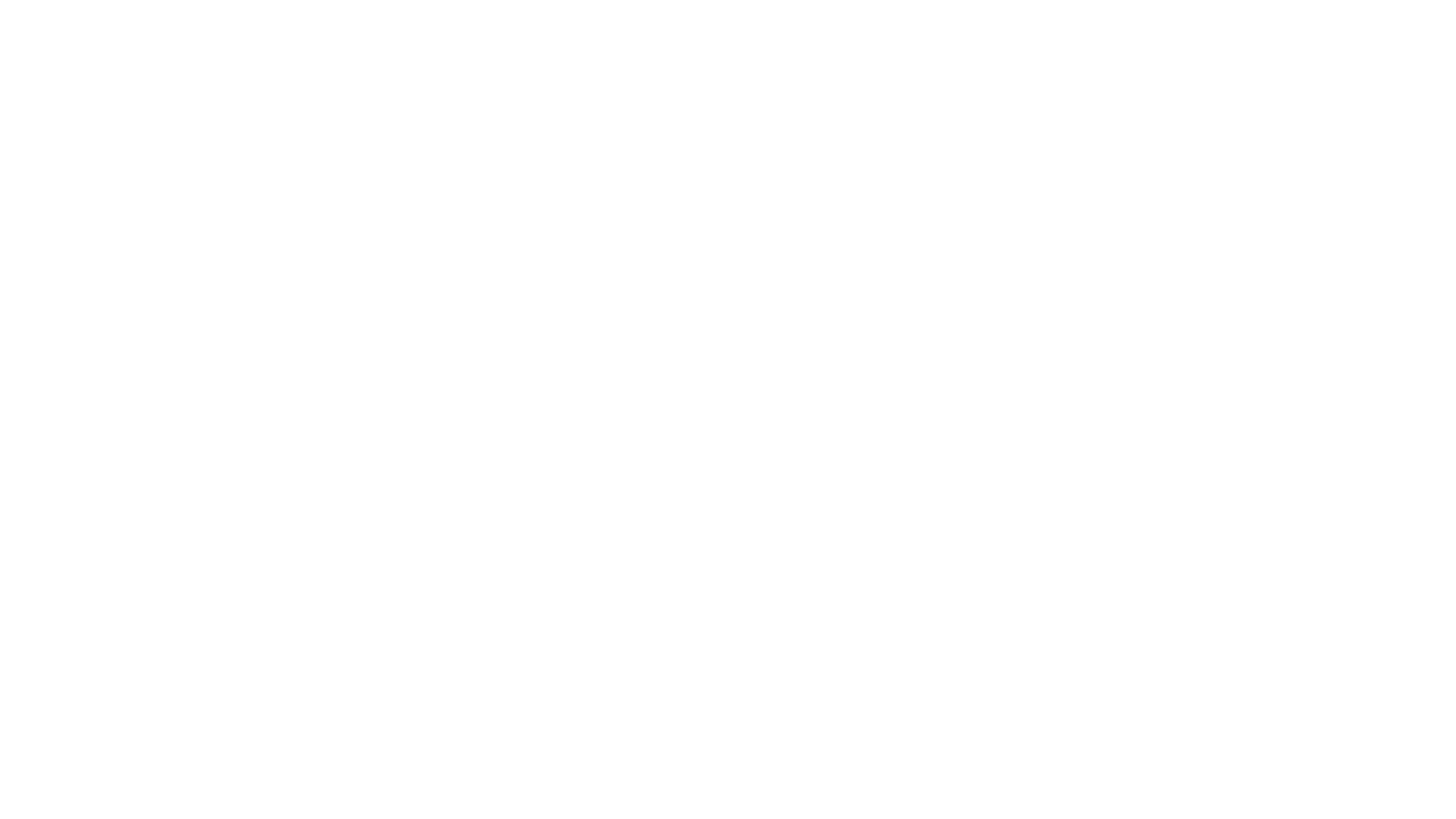 Retroactive Changes Are Restricted
Mar
Feb
Oct
Dec
Nov
Jan
Prior Period (Time Now -1)
Earlier Periods (Time Now -2…n)
Future Periods (Time Now +3…n)
Future Periods (Time Now +2…n)
Current Period (Time Now)
Next Period (Time Now +1)
Planning Period (GL 28 & 29)
Retroactive Change Period (GL 30)
Freeze Period (GL 28 & 29)
Correction of Errors
Routine Accounting Adjustments
Effects of Directed Changes
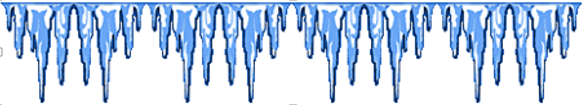 17
[Speaker Notes: DOE directed or approved changes which may require an adjustment to previously reported BCWS, BCWP, or ACWP.  These types of changes are rare, but occasionally in order to accommodate the negotiation of authorized scope, it may be required to make a budget adjustment in prior months.  In addition, if a DOE decision is made regarding the allowability of historical costs, the ACWP will be adjusted accordingly;]
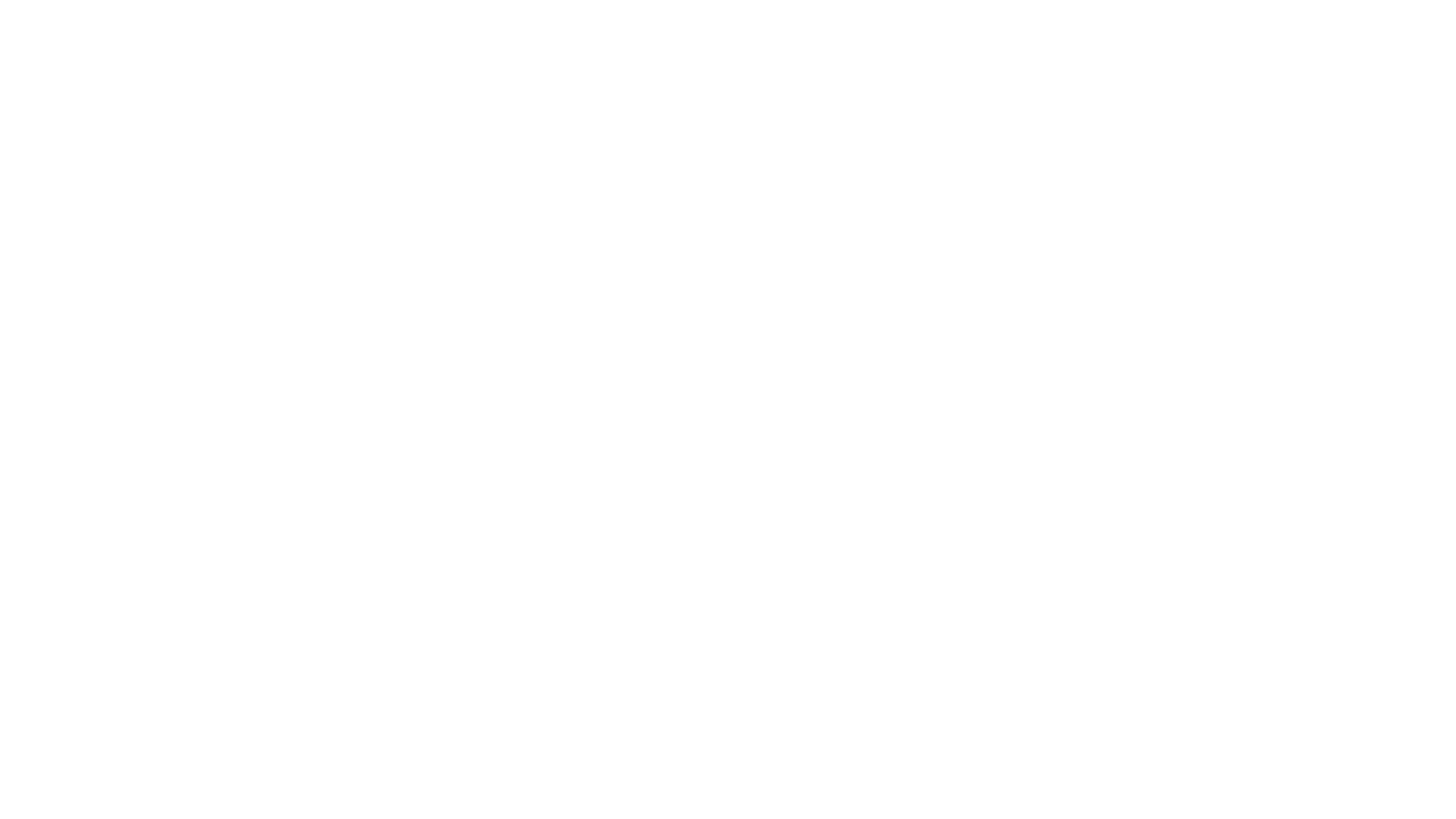 Retroactive Changes Are Restricted
Mar
Feb
Oct
Dec
Nov
Jan
Prior Period (Time Now -1)
Earlier Periods (Time Now -2…n)
Future Periods (Time Now +3…n)
Future Periods (Time Now +2…n)
Current Period (Time Now)
Next Period (Time Now +1)
Planning Period (GL 28 & 29)
Retroactive Change Period (GL 30)
Freeze Period (GL 28 & 29)
Correction of Errors
Routine Accounting Adjustments
Effects of Directed Changes
DOE Approved Changes to Improve Baseline Integrity and Accuracy of Performance Measurement Data (rare)
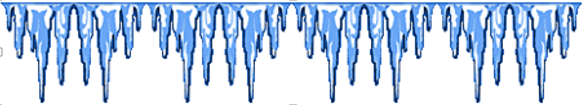 18
[Speaker Notes: And changes required to improve baseline integrity and accuracy of the performance measurement data.  These should be exceptionally rare and require prior DOE approval.]
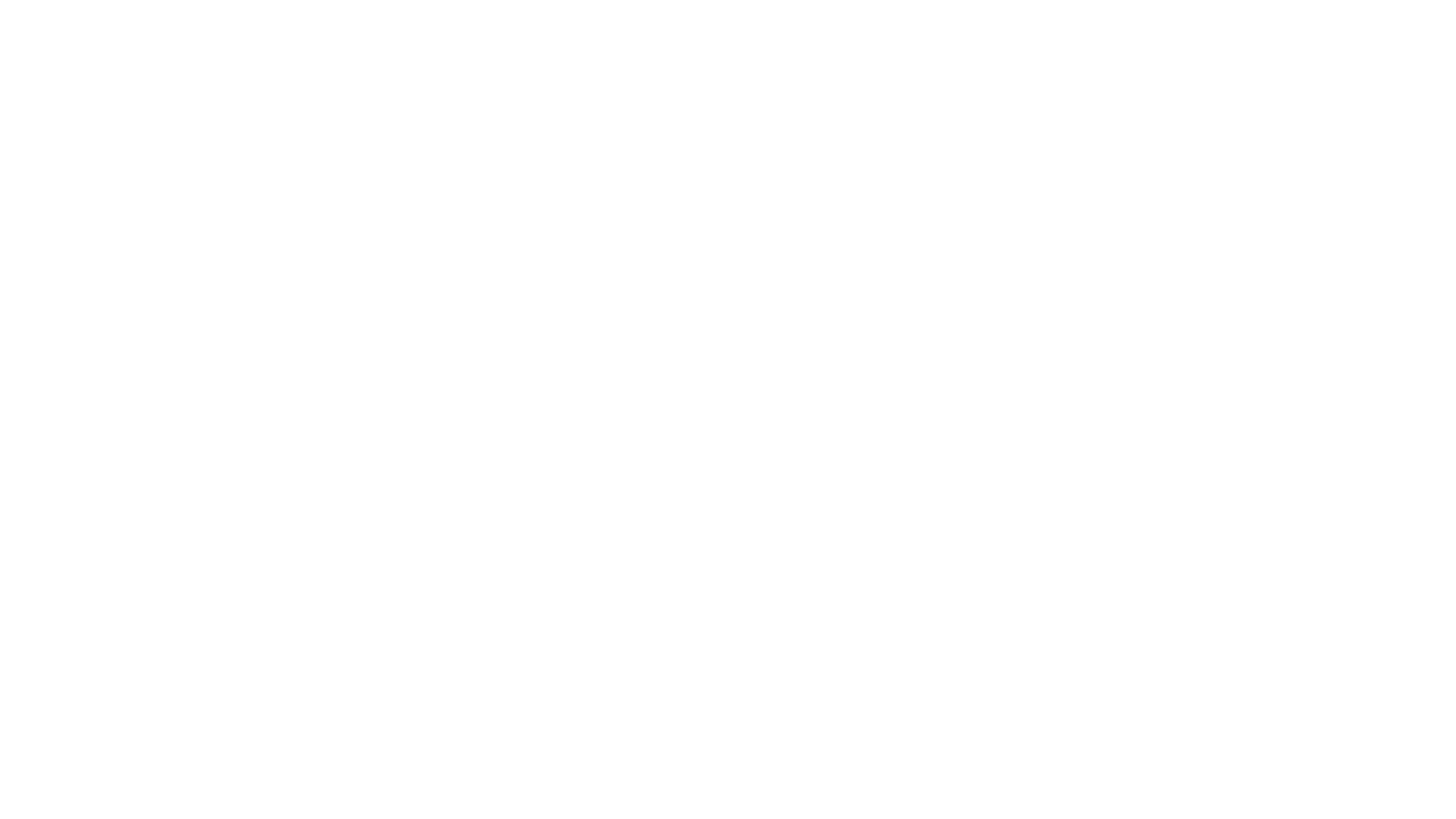 Allowed Changes to Open Work Packages
Change in phasing of the existing budget, by EOC, beyond the Freeze Period.
Mar
Feb
Oct
Dec
Nov
Jan
Prior Period (Time Now -1)
Earlier Periods (Time Now -2…n)
Future Periods (Time Now +3…n)
Future Periods (Time Now +2…n)
Current Period (Time Now)
Next Period (Time Now +1)
Beyond Freeze Period
Planning Period (GL 28 & 29)
Retroactive Change Period (GL 30)
Freeze Period (GL 28 & 29)
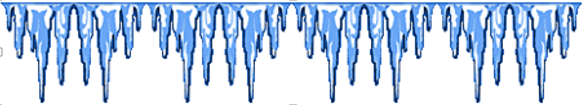 19
[Speaker Notes: And finally, a few words on the changes that are allowed to open work packages.  If there is no scope adjustment or impact within the Freeze Period, the time-phasing of the BCWS for an open work package may be changed within the overall budget and schedule parameters.  This must be done by Element of Cost, or EOC.]
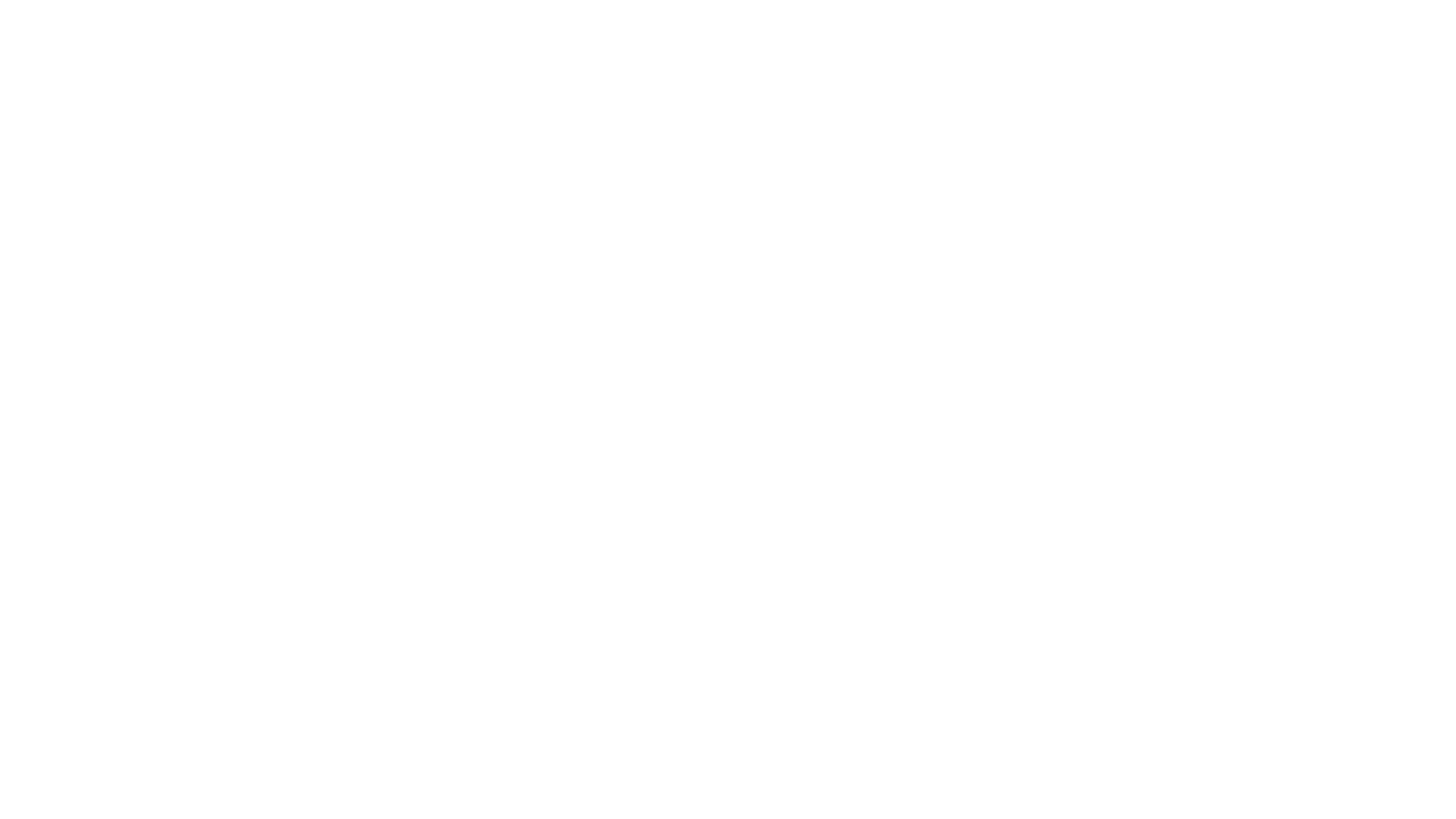 Allowed Changes to Open Work Packages
New scope-related changes:
Preferred method is closing the existing Work Package (setting BCWS = BCWP)
Time Now
Existing WP # 1
BAC     = 100
BCWP =   80
20
[Speaker Notes: When new scope has been authorized which changes the current scope of an open work package, the preferred method is to close the work package by setting BCWS equal to BCWP.]
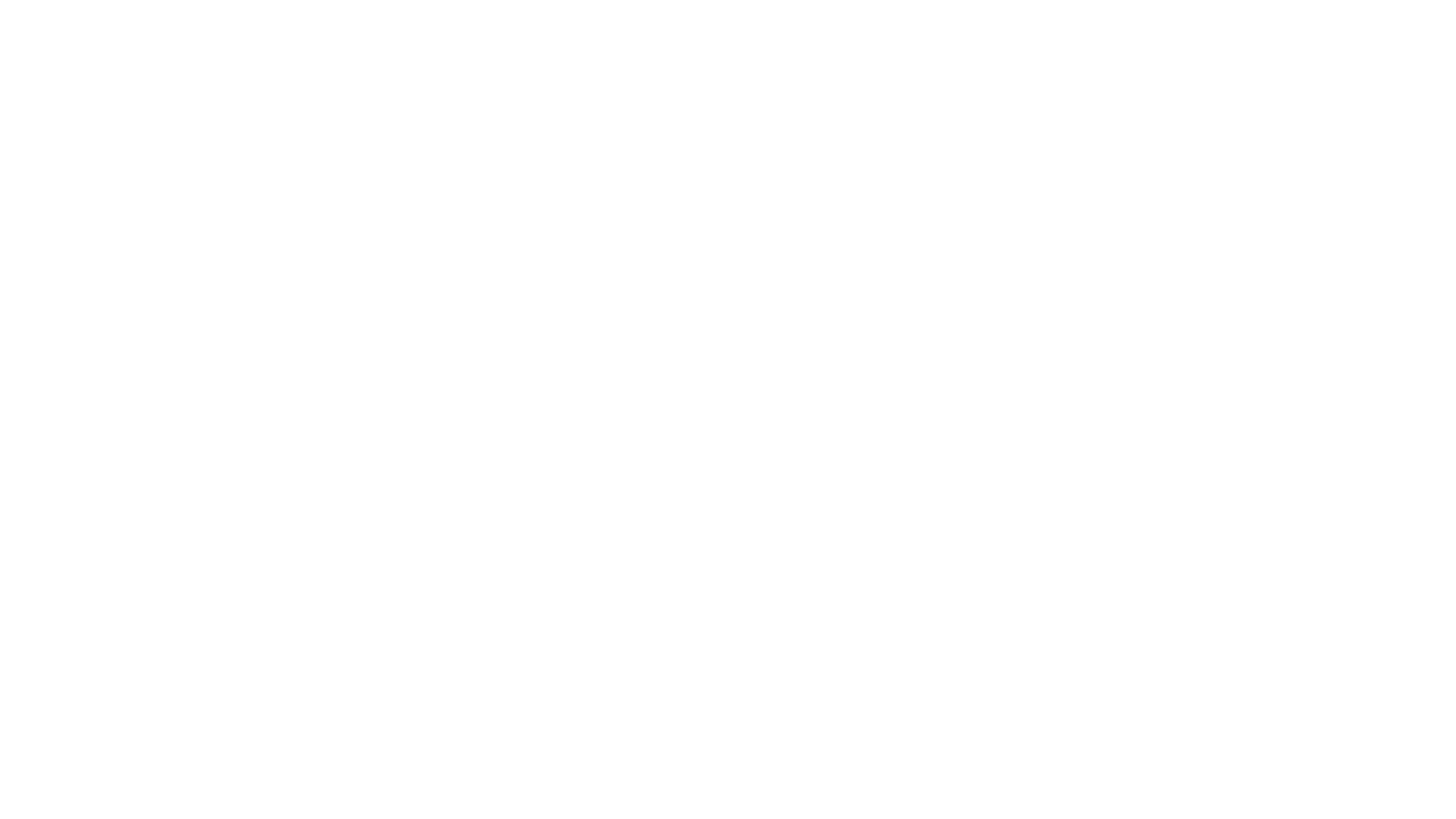 Allowed Changes to Open Work Packages
New scope-related changes:
Preferred method is closing the existing Work Package (setting BCWS = BCWP)
Plan new work package with revised scope and budget.
Time Now
Closed WP # 1
BAC     =  80
BCWP =   80
New Work Package # 2
BAC     =  20 from WP # 1 + BAC of New Scope 
BCWP =   0
21
[Speaker Notes: This method will erase any schedule variance but retain the cost variance in the closed work package.  A new work package is then established comprised of the remaining scope and budget from the closed work package, plus the scope and budget of the newly authorized scope.  The budget value used from the closed work package is calculated by subtracting the cumulative BCWP from the Budget at Completion, or BAC.  This results in the budgeted cost of the work remaining, also referred to as BCWR.]
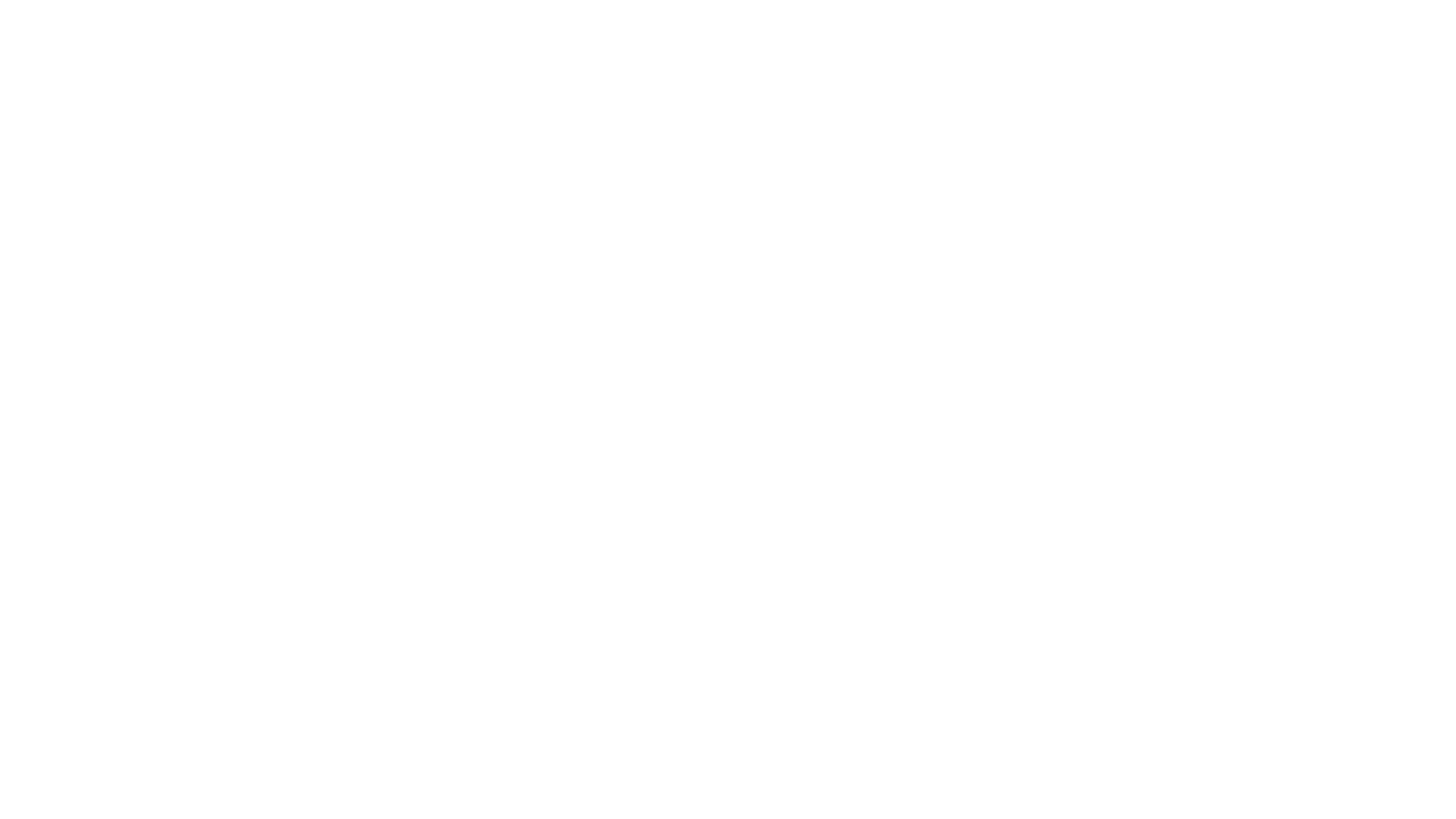 Allowed Changes to Open Work Packages
If revising existing WP:
Add additional budget using current Planning Rates
Update IMS
Justify in Format 5 of IPMR
Time Now
Existing WP # 1
BAC     = 100
BCWP =   80
22
[Speaker Notes: If closing the existing work package is not an option, the least preferred method is to revise the existing work package.  This is often the case when work packages are linked to subcontractor purchase orders, and closing a work package is prohibitive in the accounting and purchasing systems.]
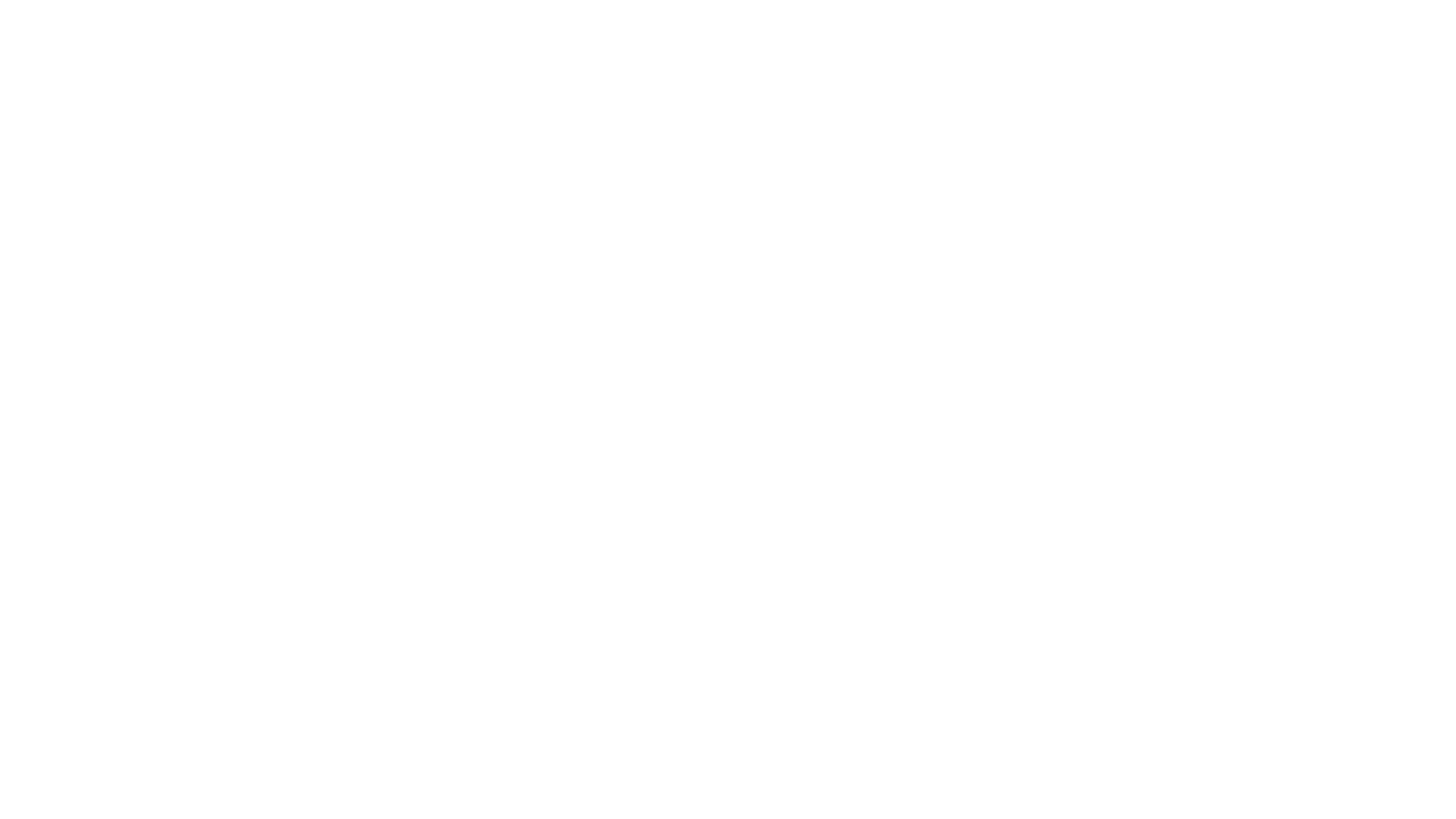 Allowed Changes to Open Work Packages
If revising existing WP:
Add additional budget using current Planning Rates
Update IMS
Justify in Format 5 of IPMR
Time Now
Existing WP # 1
New Scope
BAC     = 100 + New Scope Budget
BCWP =   80
23
[Speaker Notes: The additional scope added to the existing work package is budgeted using the currently applicable planning rates; both indirect and direct.  Often these changes result in a baseline change to the Integrated Master Schedule, or IMS, resulting in a baseline adjustment to baseline start and/or finish dates, and milestones.

And finally, all changes to existing work packages, other than replanning the BCWS outside the freeze period but within the BAC, must be justified in Format 5 of the IPMR.]
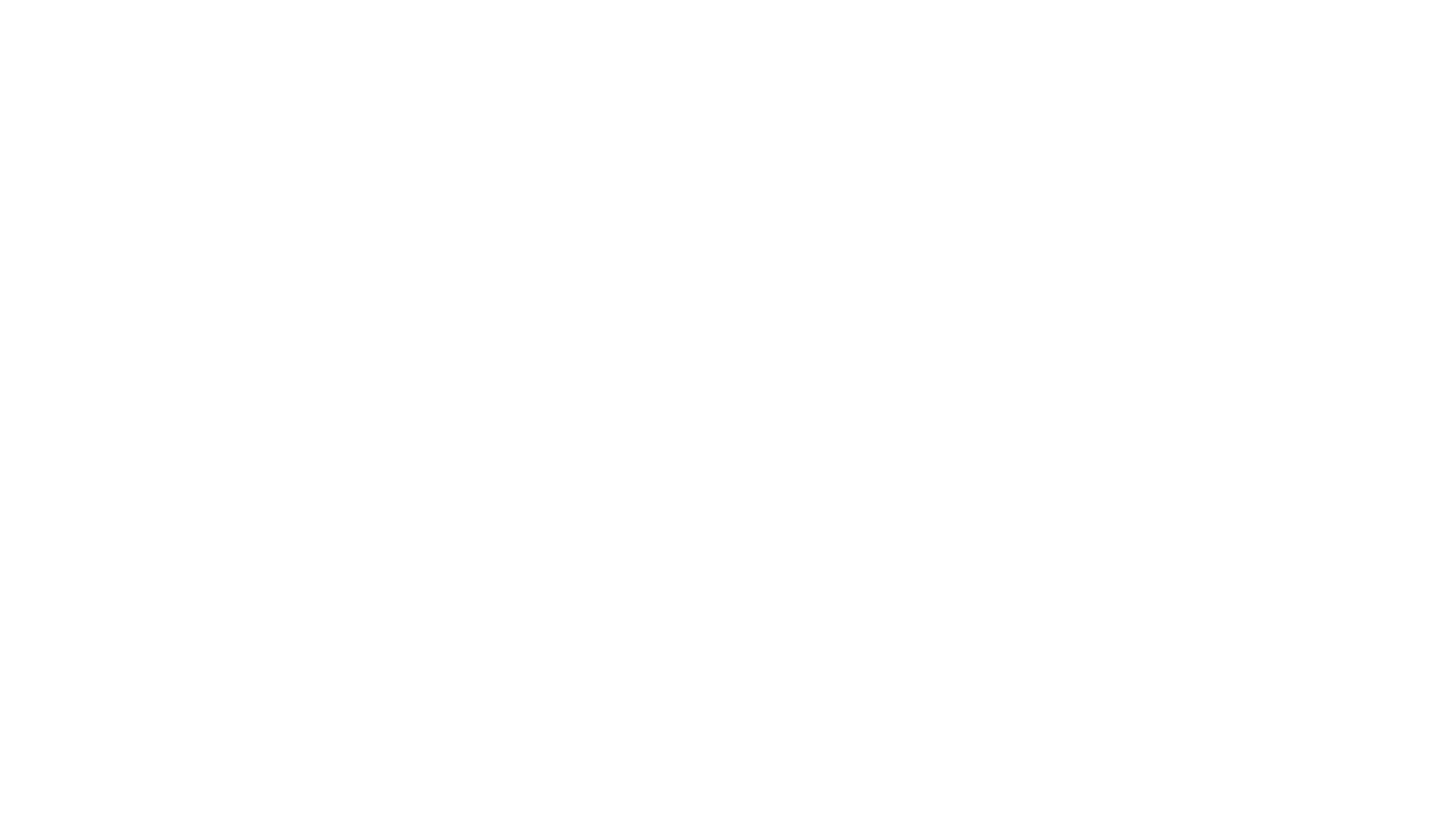 For additional information, please browse our library at the following Project Management Earned Value Management websites.

External:
https://www.energy.gov/projectmanagement/services-0/earned-value-management

Internal: 
https://community.max.gov/display/DOEExternal/PM+EVM+Guidance
That’s Not All Folks!
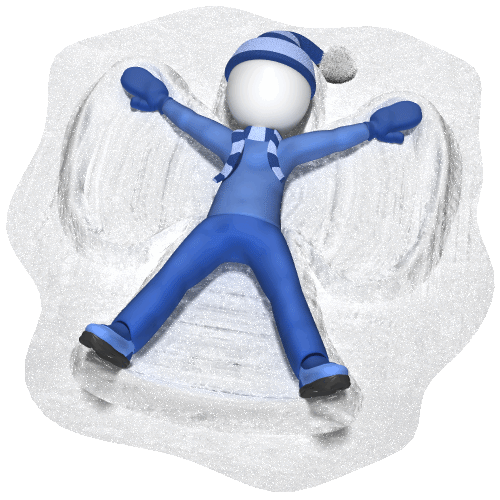 24